الإسكان / الفصل الدراسي الأول
م.م اريج محي عبد الوهاب
2016 - 2017
الخدمات الاجتماعية في المدينة
انواع البنى الارتكازية في المدينة
الخدمات الاجتماعية (العامة)
هي الخدمات والمؤسسات والمنشأت التي تقام لخدمة السكان ومنها الخدمات التعليمية والصحية والدينية والتجارية والترفيهية والثقافية والإدارية ... الخ وبحـسب الحاجة اليها. ويعتبر تنظيمها في المدينة هدفاً لتصبح الخدمات في متناول المجتمع والسكان، ووسيلة إذا أنشئت الخدمات على ارتبـاط مناسـب بالأحيـاء السكنية لتحديد هيكل الخلايا السكنية بالمدينة ولتجميع السكان وتنمية الروح الاجتماعيـة بيـنهم. وتعتبر الخدمات الاجتماعية ومدى توافرها من المقاييس الهامة للتحضر. 
يتم إنشاء وتخطيط الخدمات الاجتماعية في المدينة على أساس معرفة احتياجات السـكان الفعليـة لمختلف أنواع الخدمات ودراسة الإمكانيات المادية للتنفيذ. وتتحدد الاحتياجات الفعلية من دراسة ما يلي:
عدد ووظيفة ونطاق تأثير الخدمات العامة الموجودة فعلاً.
احتياجات الأفراد والمجموعات (ربات البيوت. الشباب. الشيوخ).
اتجاهات السكان وعاداتهم الاجتماعية.
يشترط له حد أدنى من السكان لتبرير إنشائه اقتصاديا مثل الخدمات التعليمية والخدمات الصحية والمتاجر وان خدمات أخرى يمكن إنشاؤها بأي حجم طبقا لعدد السكان الذين تنشـا لهـم مثـل الحدائق العامة وأساس التقدير فيها هو ما يتقرر كحد أدنى لنصيب الفـرد الواحـد أو الأسـرة الواحدة منها لذلك تتخذ مقياسا هرميا لكل خدمة من الخـدمات الرئيسـية (التعلـيم, الصـحة, المتاجر) كنواة تحدد كل منها المجموعة السكنية التي تتبعها وتتلاءم بينهما لان كل منهما نطاق تأثير خاص وتضيف إليها سائر الخدمات بالقدر الذي يكافئ عدد السكان كل مجموعة.
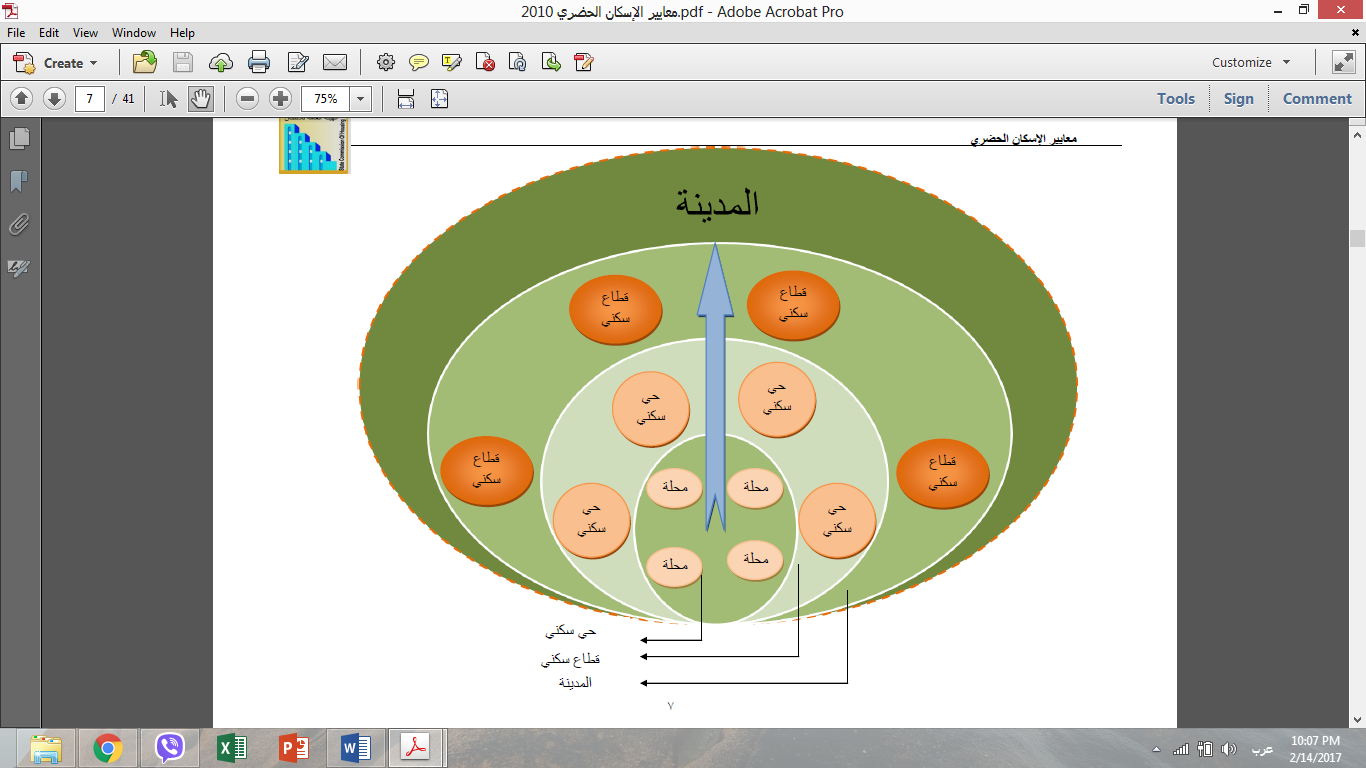 التدرج الهرمي لهيكل المدينة
تعتمد التجمعات السكنية متمثلة (بالمحلة السكنية، الحي السكني، القطاع السكني، المدينة) على ثلاثة عناصر:
معدل حجم الاسرة.
معدل حجم التجمع السكاني.
عدد الوحدات السكنية
تتألف المناطق السكنية في العراق من:
تحدد المعايير الواردة في دراسة (بول سيرفس) لمخطط الإسكان العام في العراق العناصر الثلاثة للتجمعات السكنية حسب تدرجاتها كالاتي:
1- المحلة السكنية:
معدل حجم الأسرة 6 أشخاص.
معدل حجم المحلة السكنية   2400-3600 نسمة. 
عدد الوحدات السكنية في المحلة السكنية   400- 600 وحدة سكنية.
2- الحي السكني: يتشكل الحي السكني بتنظيم أربعة محلات سكنية وكالاتي:
معدل حجم الأسرة 6 أشخاص.
معدل حجم الحي السكني 9600- 14400 نسمة.
عدد الوحدات السكنية في الحي السكني 1600-2400 وحدة سكنية.
3- القطاع السكني: يتشكل القطاع السكني بتنظيم أربعة إحياء سكنية وكالاتي:
معدل حجم الأسرة 6 أشخاص.
معدل حجم القطاع السكني 38400- 57600 نسمة.
عدد الوحدات السكنية في القطاع السكني 6400- 9600 وحدة سكنية.
مستويات توزيع الخدمات الاجتماعية
1- المحلة السكنية:
مدرسة ابتدائية (18 صف) / عدد 1
مدرسة متوسطة / ثانوية (9-12 صف) /عدد2
سوق محلي Local Market
 جامع (أو محل عبادة)
مركز صحي (رعاية صحية أولية)
بناية إدارة (مجلس بلدي)
روضة وحضانة (خصوصا للمجتمعات التي توفر فرص عمل للنساء). 
2- الحي السكني:
مكتب بريد 
مركز إطفاء 
مركز شرطة 
سوق 
مدرسة إعدادية مهنية
3- القطاع السكني:
سوق مركزي 
محطة تزويد الوقود 
ورش تصليح وخدمات (سيارات – أجهزة منزلية) 
مكتبة عامة 
مركز ثقافي / مركز شباب
يتم تامين ساحات عامة ومتنزهات وملاعب أطفال حسب الفئات العمرية وفي كل المستويات التخطيطية (ابتداء من المحلة السكنية).
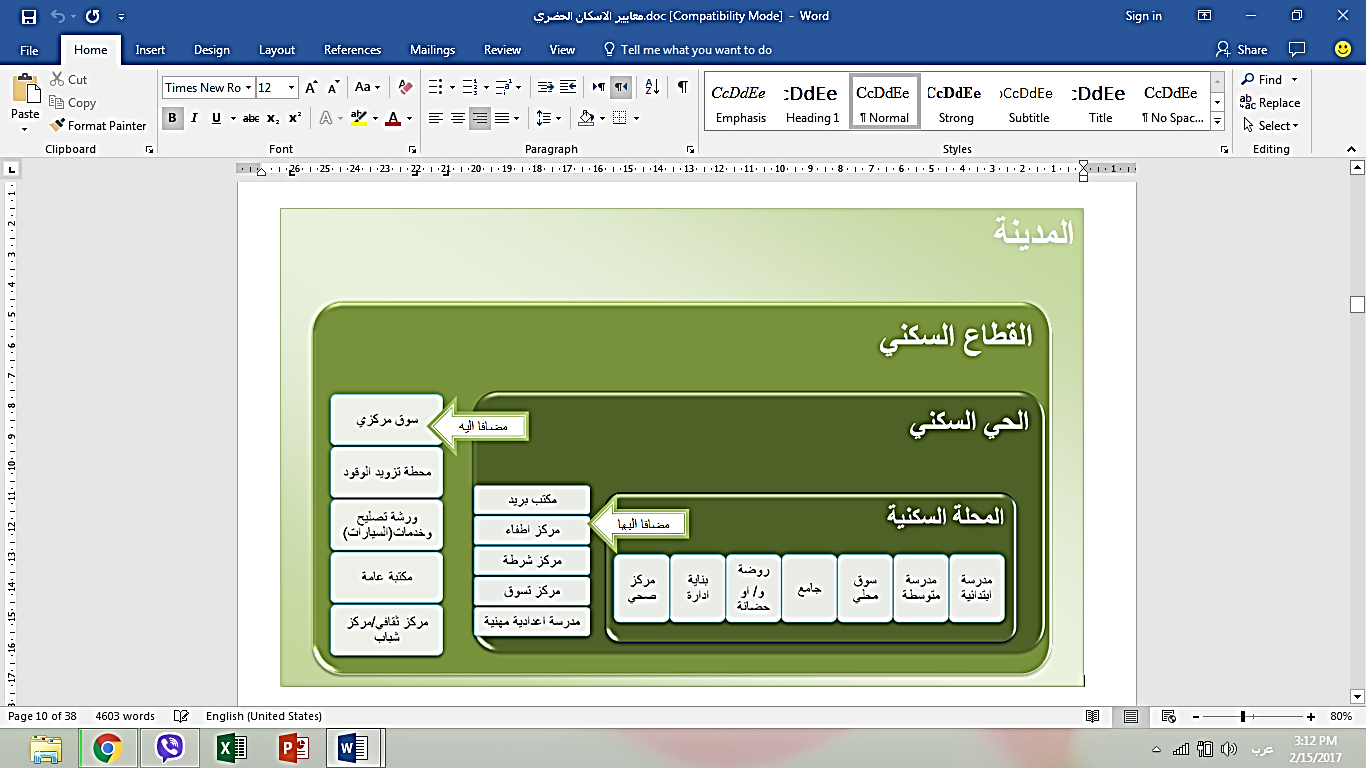 مؤشرات تخطيطية للخدمات الاجتماعية
يعتمد هذا المؤشر (بالنسبة لنوع أبنية الخدمات العامة \ حضانة، روضة، مدرسة ابتدائية ..... الخ) على:
عدد الأشخاص المخدومين.
العدد الكلي للسكان، وعدد الأطفال المخدومين.
المعدل الكلي لمساحة الأراضي.
الحد الأعلى لمسافة الوصول من منطقة السكن إلى أبنية الخدمات العامة.
مجتمعات بدون فرص عمل للمرأة
مجتمعات بفرص عمل محدودة للمرأة
مجتمعات بفرص عمل كبيرة للمرأة
د- مسافة الوصول المطلوبة
مؤشرات تخطيطية تفصيلية للخدمات الاجتماعية
مؤشـــرات الفضــاءات المفتوحة في التجمعات السكنية
يجب إن تكون الفضاءات المفتوحة مخططة ومصممة على أساس تصنيفهم حسب أعمارهم وتتضمن:           
ميادين للعب الأطفال.
ساحات رياضية للشباب.
ساحات ومواقف سيارات لجميع الساكنين بضمنها أماكن استراحة وملاعب رياضية.
ملاحظة: استعمال الملاعب الرياضية ضمن الفضاءات المفتوحة تصمم على عدة اعتبارات، منها رغبة السكان بنوع الرياضة إما بالنسبة لأغراض الصيانة فهي من واجب الساكنين.
مؤشـــرات تخطيطيـة لمـواقف السيــارات
يعتمد هذا المؤشر لنوع الأبنية المخدومة على:
القاعدة المرجعية 
عدد مواقف السيارات
ملاحظة: يجب إن تكون مساحة وقوف السيارة الواحدة 25 متر مربع بضمنها مساحة استدارة السيارة. وبالإمكان زيادة هذه الإعداد حسب الحاجة ومساحة الموقع المتيسر.
معايير المسافة ما بين الوحدة السكنية والخدمات الاجتماعية
الحد الأدنى للمسافة بين العمارة السكنية وخزان الماء (الأرض المخصصة للخزان) = 20 م.
الحد الأدنى للمسافة بين العمارة السكنية ومساحة اللعب = 15 م.
الحد الأدنى للمسافة بين العمارة السكنية وخزان التعفيين = 10 م. 
الحد الأدنى للمسافة بين منطقة تجميع القمامة ومساحة اللعب = 15 م. 
الحد الأدنى للمسافة بين منطقة تجميع القمامة وبين العمارة السكنية = 10 م 
الحد الأدنى للمسافة بين منطقة تجميع القمامة وبين الشارع العرضي لغاية = 5 م.
الحد الأدنى للمسافة بين قطعة الأرض المخصصة للخدمات التعليمية أو المركز الصحي والعمارة السكنية = 15 م.
الحد الأدنى للمسافة بين قطعة الأرض المخصصة لإغراض (الخدمات التعليمية أو المركز الصحي) والشارع العرضي = 3 م.
الحد الأدنى للمسافة بين خزان التعفين وبين أبنية الخدمات التعليمية أو المركز الصحي أو البناية السكنية = 10 م. 
الحد الأدنى للمسافة بين العمارة السكنية وبين السياج الخارجي للخدمات   التعليمية أو المركز الصحي = 15 م.
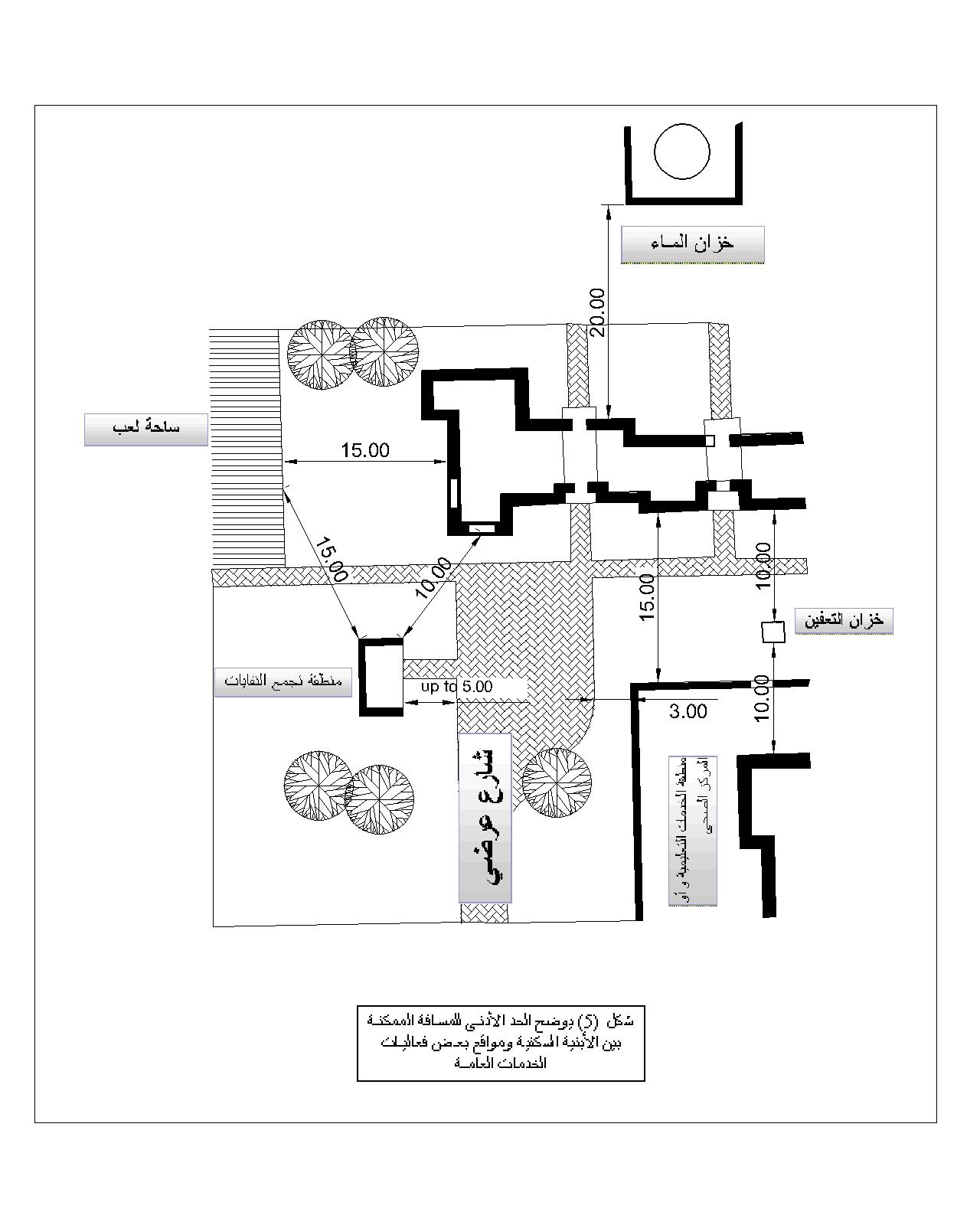 معايير الحد الأدنى للمسافات ما بين الأبنية السكنية (المتعدد الأسر) والخدمات الاجتماعية
المسافة التي يقطعها الساكن (مشياً) من سكنه إلى ساحة اللعب (Play Field) تتراوح بين (200-300م).
المسافة التي يقطعها الساكن (مشياً) من سكنه إلى ساحة الألعاب الرياضة (Sport Field) تتراوح بين (500-800م).
المساحة التي يقطعها الساكن (مشياً) من مسكنه إلى المتنزه (Community Park) = 800 م
المسافة التي يقطعها الساكن (مشياً) من سكنه إلى (الإدارة، المحلية، المركز الصحي، الجامع، مركز الشباب، المركز الثقافي، الكازينو أو المطعم، مكتب البريد، مركز الشرطة) = 800 م
المسافة التي يقطعها الساكن (مشياً) من سكنه إلى (المدرسة الابتدائية، المدرسة المتوسطة، السوق المحلية، المقهى) = 500م
المسافة التي يقطعها الساكن (مشياً) من مسكنه إلى (روضة الأطفال، الحضانة) = 300 م.
المسافة التي يقطعها الساكن (مشياً) من سكنه إلى الدكاكين الصغيرة في ركن الشارع = 200م
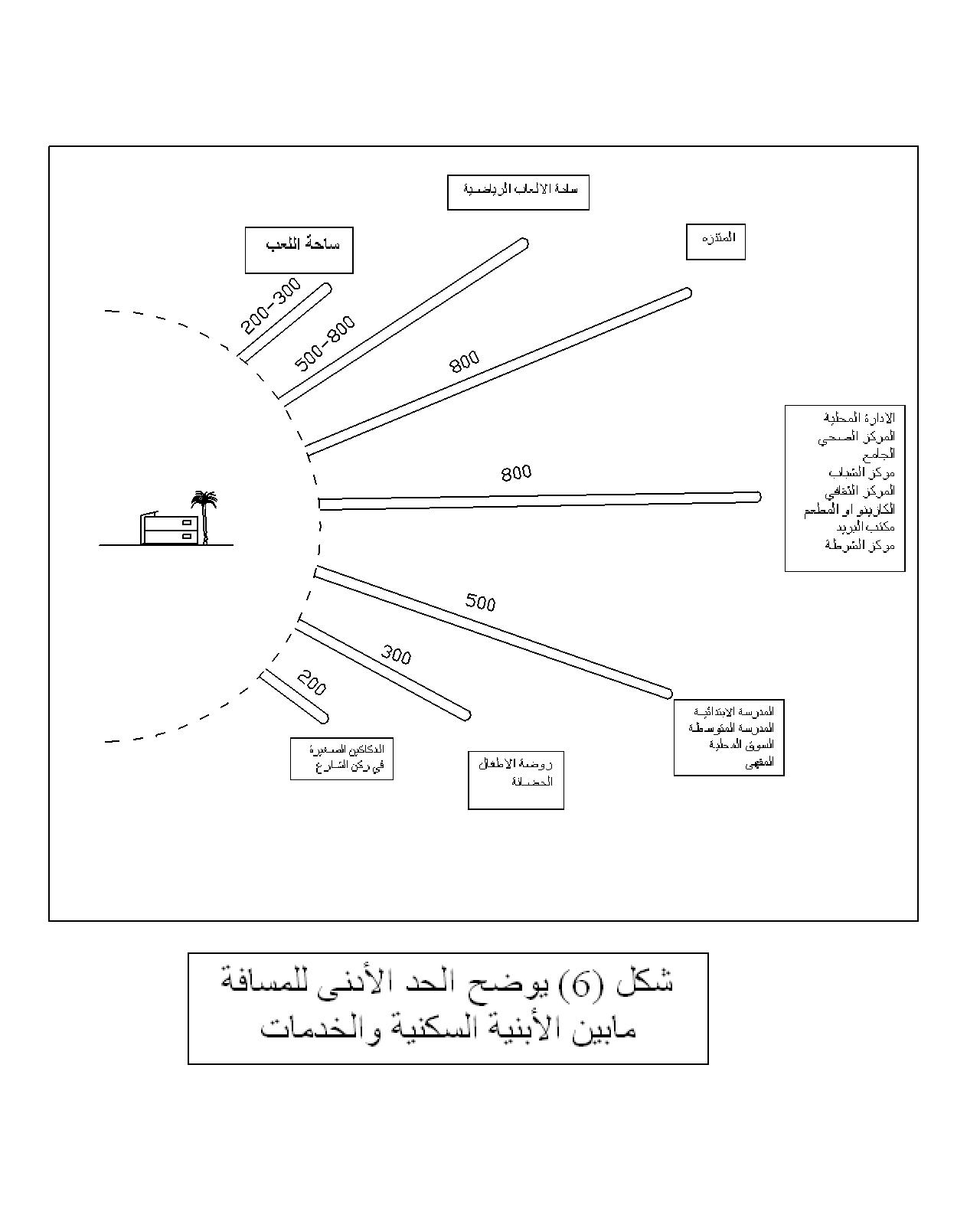 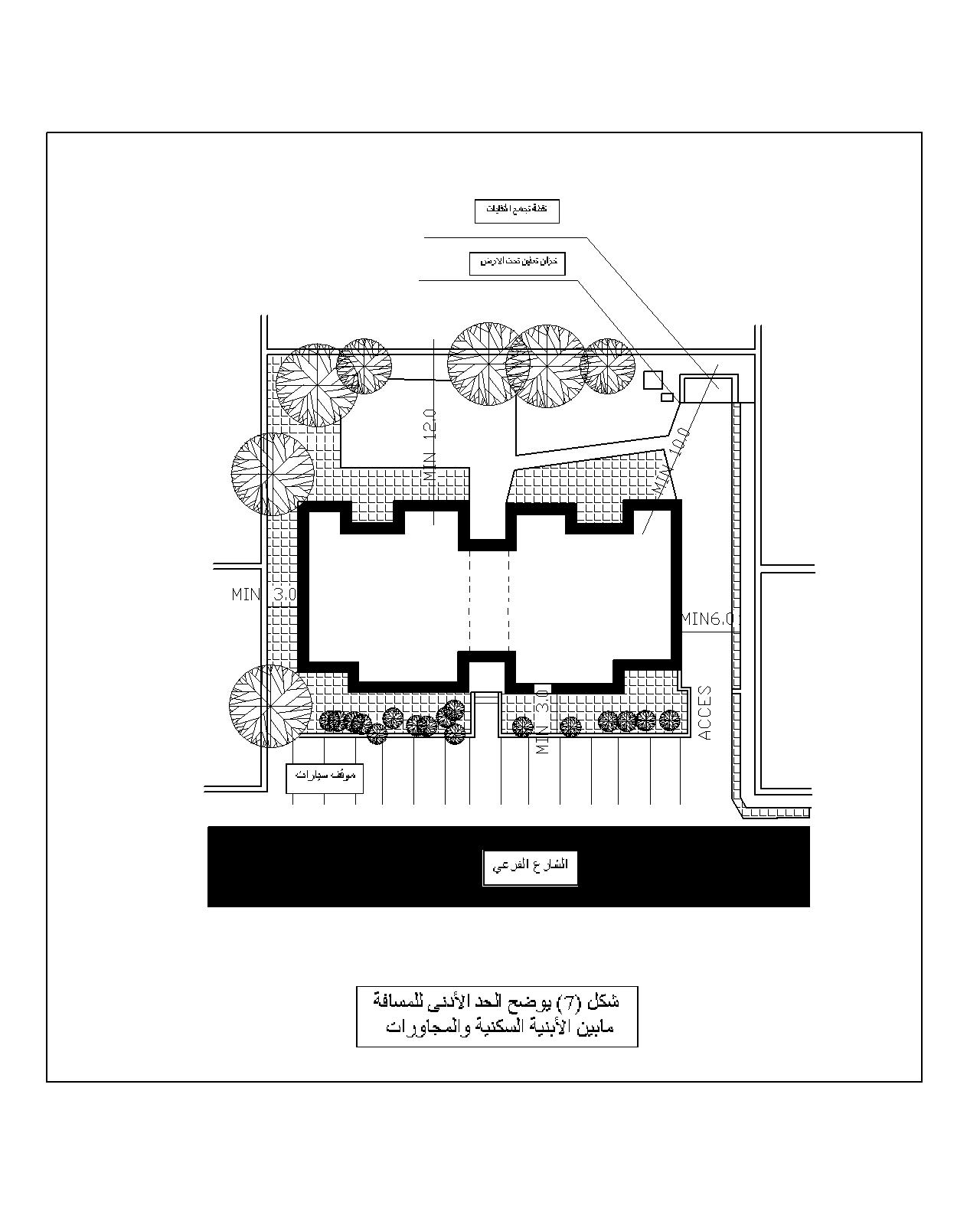 معايير الحد الأدنى للمسافات ما بين الأبنية السكنية (المتعدد الأسر) والمجاورات
المسافة ما بين العمارة السكنية ومنطقة تجميع النفايات (10 متر)
المسافة ما بين العمارة السكنية وأقرب سياج للمجمع السكني (12متر)
المسافة ما بين العمارة السكنية وأقرب سياج في حالة وجود ممرات حركية بينهما (6 متر)
المسافة ما بين العمارة السكنية وبين طريق المشاة (3متر)
المسافة ما بين العمارة السكنية وموقف السيارات (3متر)